Rock Slope Stability Analysis
A variety of engineering activities require excavation of rock cuts.
In civil engineering, projects include transportation systems such as highways and railways, dams for power production and water supply, and industrial and urban development.
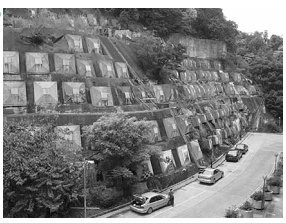 Fig 1: Rock slope in Hong Kong supported with tensioned rock anchors and reinforced concrete reaction blocks, and shotcrete.
Figure 1 is a rock cut, with a face angle of about 60◦, supported with tensioned anchors incorporating reinforced concrete bearing pads about 1m2 that distribute the anchor load on the face.
The face is also covered with shotcrete to prevent weathering and loosening between the bolts. 
Water control measures include drain holes through the shotcrete and drainage channels on the benches and down the face to collect surface run-off. 
The support is designed to both ensure long-term stability of the overall slope, and minimize rock falls that could be a hazard to traffic.
Principles of Rock Slope Engineering
The design of rock cuts for civil projects such as highways and railways is usually concerned with details of the structural geology.
That is, the orientation and characteristics (such as length, roughness and inﬁlling materials) of the joints, bedding and faults that occur behind the rock face. 
For example, Figure 2 shows a cut slope in shale containing smooth bedding planes that are continuous over the full height of the cut and dip at an angle of about 50° towards the highway.
Figure 2: Cut face coincident with continuous, low friction bedding planes in shale on Trans Canada Highway near Lake Louise, Alberta.
Since the friction angle of these discontinuities is about 20–25°, any attempt to excavate this cut at a steeper angle than the dip of the beds would result in blocks of rock sliding from the face on the beds; the steepest unsupported cut that can be made is equal to the dip of the beds.
However, as the alignment of the road changes so that the strike of the beds is at right angles to the cut face (right side of photograph), it is not possible for sliding to occur on the beds, and a steeper face can be excavated.
For many rock cuts on civil projects, the stresses in the rock are much less than the rock strength so there is little concern that fracturing of intact rock will occur.
Therefore, slope design is primarily concerned with the stability of blocks of rock formed by the discontinuities.
Intact rock strength, which is used indirectly in slope design, relates to the shear strength of discontinuities and rock masses, as well as excavation methods and costs.
Shear Strength of Discontinuities
If geological mapping and/or diamond drilling identify discontinuities on which shear failure could take place, it will be necessary to determine the friction angle and cohesion of the sliding surface in order to carry out stability analyses.
The investigation program should also obtain information on characteristics of the sliding surface that may modify the shear strength parameters.
Important discontinuity characteristics include continuous length, surface roughness, and the thickness and characteristics of any inﬁlling, as well as the effect of water on the properties of the inﬁlling.
Deﬁnitions of Cohesion and Friction Angle
In rock slope design, rock is assumed to be a Coulomb material in which the shear strength of the sliding surface is expressed in terms of the cohesion (c) and the friction angle (φ) (Coulomb, 1773). 
Assume a number of test samples were cut from a block of rock containing smooth, planar discontinuity. 
Furthermore, the discontinuity contains a cemented inﬁlling material such that a tensile force would have to be applied to the two halves of the sample in order to separate them.
Fig 3 (a) Shear test of discontinuity
Each sample is subjected to a force at right angles to the discontinuity surface (normal stress, σ), and a force is applied in the direction parallel to the discontinuity (shear stress, τ) while the shear displacement (δs) is measured (Figure 3 (a)). 
For a test carried out at a constant normal stress, a typical plot of the shear stress against the shear displacement is shown in Figure 3 (b).
Fig  3 (b): plot of shear displacement vs shear stress
At small displacements, the specimen behaves elastically and the shear stress increases linearly with displacement.
As the force resisting movement is overcome, the curve become non-linear and then reaches a maximum that represents the peak shear strength of the discontinuity.
Thereafter, the stress required to cause displacement decreases and eventually reaches a constant value termed the residual shear strength.
If the peak shear strength values from tests carried out at different normal stress levels are plotted, a relationship shown in Figure 3 (c) is obtained; this is termed a Mohr diagram (Mohr, 1900).
Fig 3(c): Mohr plot of peak strength
The features of this plot are; 
first, it is approximately linear and the slope of the line is equal to the peak friction angle φp of the rock surface. 
Second, the intercept of the line with the shear stress axis represents the cohesive strength c of the cementing material. 
This cohesive component of the total shear strength is independent of the normal stress, but the frictional component increases with increasing normal stress.
Based on the relationship illustrated on Figure 3 (c), the peak shear strength is deﬁned by the equation.
Friction Angle: The angle of internal friction is measure     of the ability of a material (could be rock or soil or whatever) to withstand a shear stress.
 Cohesion: The force of attraction that holds molecules of a given substance together. 
				OR
The sticking together of particles of the same substance.
Mohr plot of peak and residual strength is shown in Fig 3 (d).
Fig 3 (d): Mohr plot of peak and residual strength.